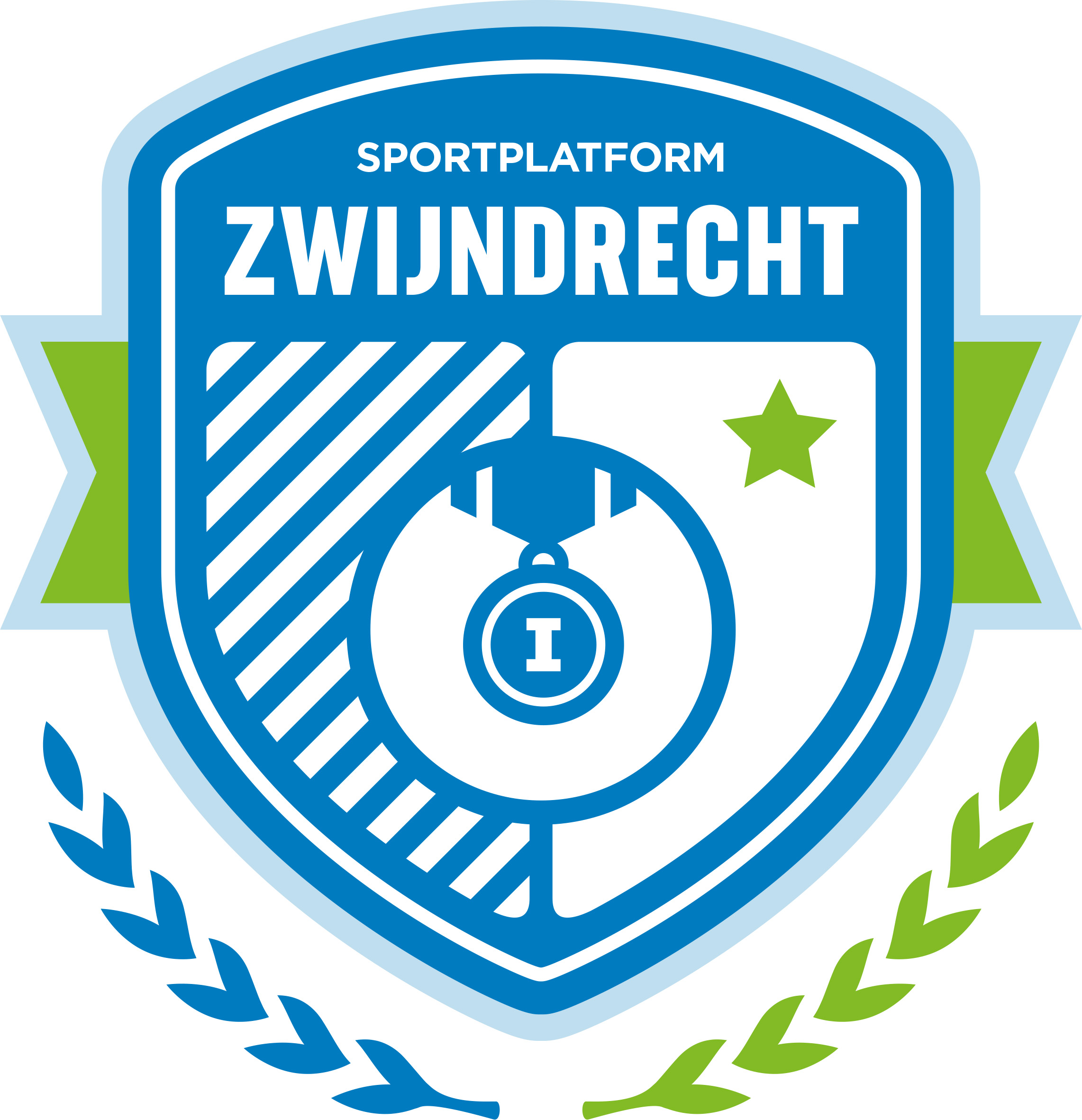 Uitkomst Enquêtes SPF
Sportplatform Zwijndrecht 2022
Terugkijk 2021 – Sportplatform bijeenkomsten
Bevindingen:
1) Verbindingen tussen binnen- en buitensport. 
2) het delen van kennis en informatie
3) Snel contact maakt het een krachtig netwerk
4) corona ondersteuning en maatregels maakte het lastig voor verenigingen om digitaal aan te hakken.
5) Het fysieke netwerken was een gemis.
Meerwaarde van het sportplatform versterken
Bevindingen:
1) Meer kennisdeling door verenigingen
2) Vakere samenwerken onderling
3) Creëren van een verbinding tussen binnen sporten
4) Meer samenwerking met Toppie sportcoaches
5) Maatschappelijke rol & inzet van verenigingen inzetten
6) Meerdere lagen in de verengingen bereiken
7) Meer Bekendheid en zichtbaarheid creëren naar inwoners
8) vooraf doelstellingen formuleren en synergie zoeken
9) Diversiteit van verenigingsthema’s aanbieden 
10) Meer inzicht in maatschappelijke trends, een loket voor randthema’s
Onderwerpen & Thema’s
Bevindingen: 
Frequentie: 2 thema’s per avond heeft de voorkeur. Digitaal en/of fysiek is optie. Vooraf informerend activatie (informatie-filmpje bijvoorbeeld)
Thema’s:
Ledenwerving (4) – “lid versus consument”
Ledenbehoud (2)
Drempel verlagend aanbod creëren ( sportpas) (1)
Sponsoring(1)
Toekomst visie van de sport (2)
Vrijwilligersbeleid/aanpak (4)
Maatschappelijke ontwikkelingen (2)
Subsidies & financieel (1)
Bestuurlijke ondersteuning(1)
Zichtbaarheid van sport (1)

Thema’s vanuit de bestuur gesprekken zijn: Vrijwilligersbeleid, ledenwerving en behoud de meest voorkomende thema’s, ook maatschappelijke inzet wordt benoemd.
Vereniging of Club van de avond?
Bevindingen:  volmondig “JA”. 
Voorkeuren & ideeën; Kennisdeling, verbinden/netwerken, Clubtour- fysiek bij een club.
Bij het gemeente huis is een optie, zakelijke invulling
Rode leidraad, Pitchen, iets actiefs, welke uitdagen heeft de vereniging en welke kansen ziet de vereniging, kennisdeling.



Bevindingen frequentie en tijdstippen
Voorkeur van het tijdstip: Regulier 18:00-20:00. Voorkeur is Fysiek. 
Thema gericht: 19:00 - 20:00, dit kan digitaal: 1x per 2 a 3 maanden. 
Huidige aantal bijeenkomsten is 3x per jaar is te weinig, voorkeur naar 5 a 6x per jaar (combinatie tussen thema gericht)
Corona periode & Commissies
Bevindingen: 
Veelal hebben deze commissies op een laag pitje gestaan gelegen, sommige zijn door gegaan en hebben door ontwikkeld(efficiënter door online vergaderen, taken en heringericht)
Afhankelijk, Thematisch optrekken. Taakgerichtheid/projectmatig ( Kop& staart). Binnensport heeft hier wel behoefte aan.
Nieuwsbrief & Notulen
Bevindingen:
Notulen is meer als verslaglegging
Een nieuwsbrief zou een alternatief kunnen zijn, niet met idee om verenigingsnieuws te delen.  Voorbeeld van een format is nodig. Suggesties: Verenigingsactie uitlichten, Thema uitlichten, ontwikkelingen van Bonds- of koepel organisatie uitlichten.

Wat is er actueel? Voorkeur om dit via de app te communiceren.
Zichtbaarheid van het SPF hierin meenemen, hoe bereiken we de inwoners met sport?
Suggesties ter verbetering sportplatform
Informatie over stichting leergeld
Welkom/informatie pakket voor verenigingen met nuttige informatie.
Bijeenkomsten meer interactief, in gesprek over stellingen of actualiteit
Meer kennisdeling over thema’s. 
Niet alleen maatschappelijke thema’s/informatie droppen bij verenigingen zoals Rookvrij, Bob campagne, gezonde kantine. Creëren van een apart loket voor maatschappelijk inzet van verenigingen.
Aandacht voor veilig sportklimaat, gedragscodes in de sport.
Vangnet & loket voor verengingsinformatie
Zichtbaarheid  van het sportplatform verbeteren
Meer verenigingen uitnodigen om deel te nemen, flyer of uitnodiging maken.
Geen groter sportsprekers zoals Tom van het hek, maar op ze Zwijndrechts?
Uitnodiging